Genová terapie a editace genomu jako zdravotní služba
Michal Koščík
Eliška Vladíková
Nová technologie = právní úprava řízená strachem?
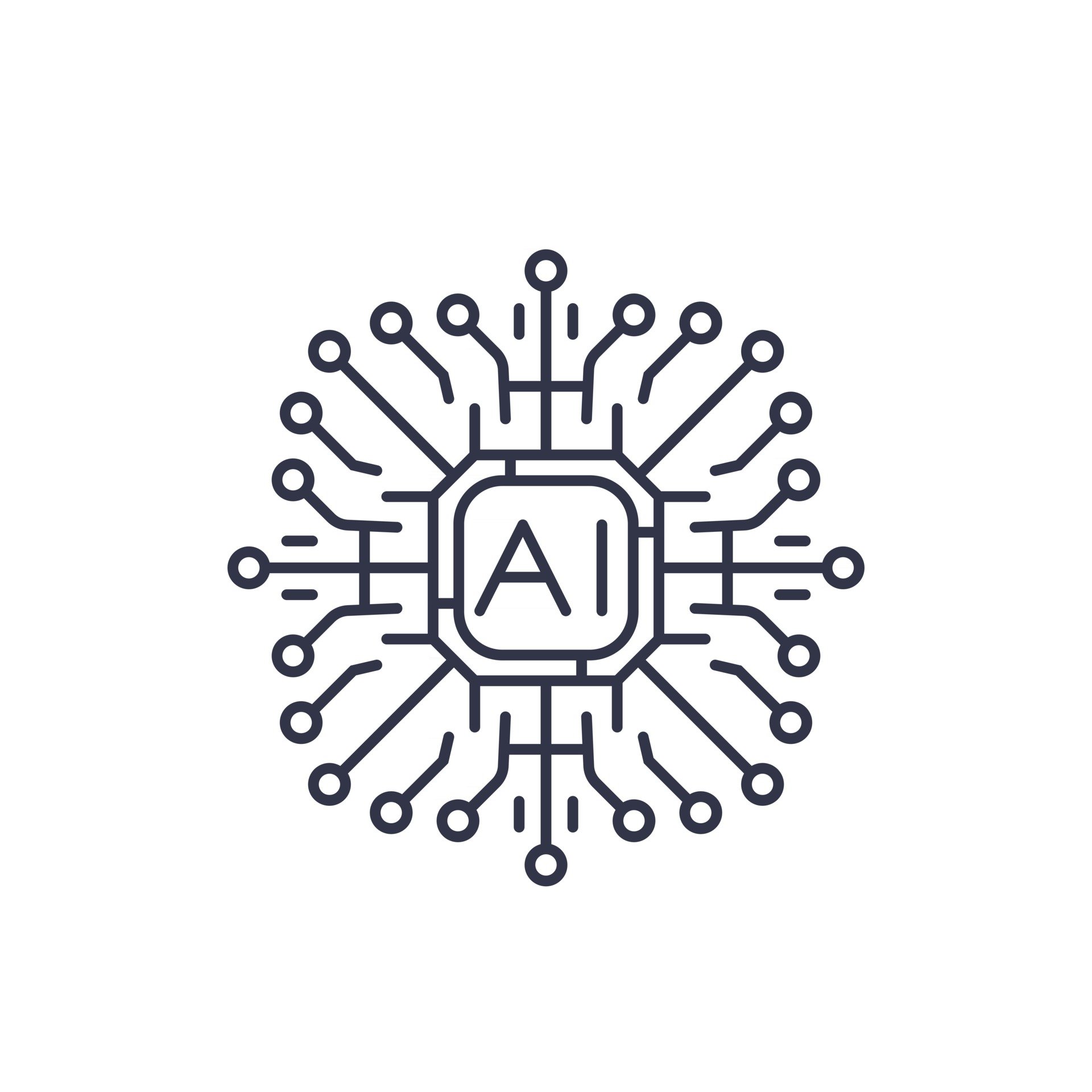 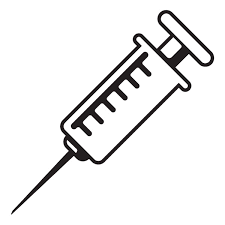 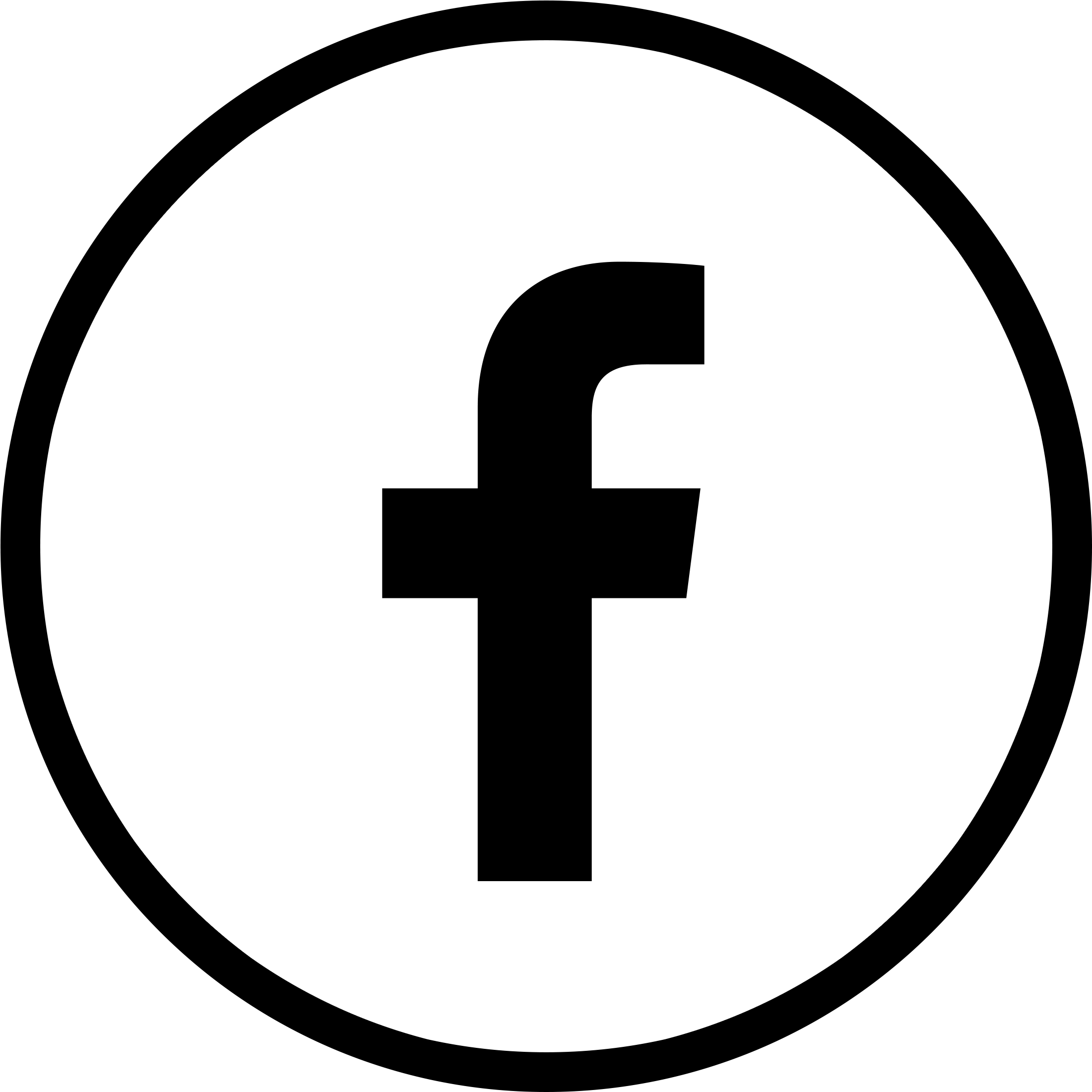 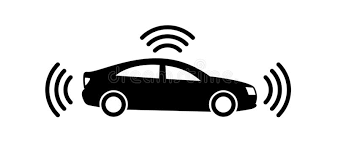 Příklad regulace:Parní technologie jako nová technologie
Právní úprava editace genomu
Zásada předběžné opatrnosti
Posuny v regulaci
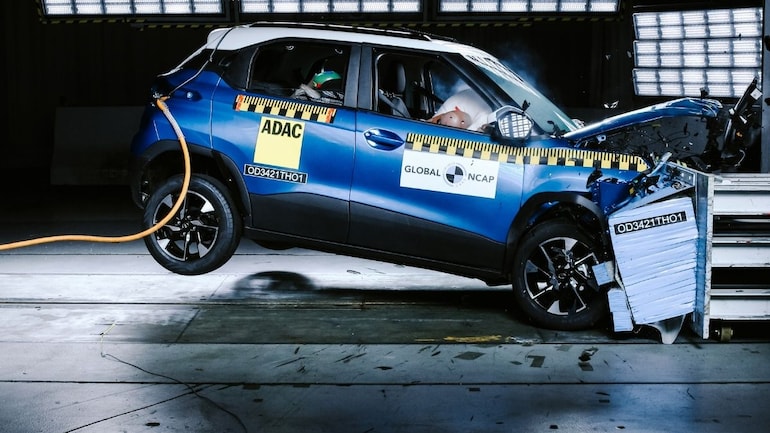 Opatrnost - obavy vyplývající z nedostatečných znalostí
Podrobná regulace na základě aktuálních poznatků
CRISPR publikované práce od roku 2012
Regulace předmětů a nástrojů nové technologie
První krok z moratoria
Objektová regulace jako první krok z moratoria
Regulace procesů
Yotova R (2020) Regulace editace genomu podle mezinárodního práva v oblasti lidských práv.
Baylis F, Darnovsky M, Hasson K a další (2020) Human Germline and Heritable Genome Editing: Globální politické prostředí:
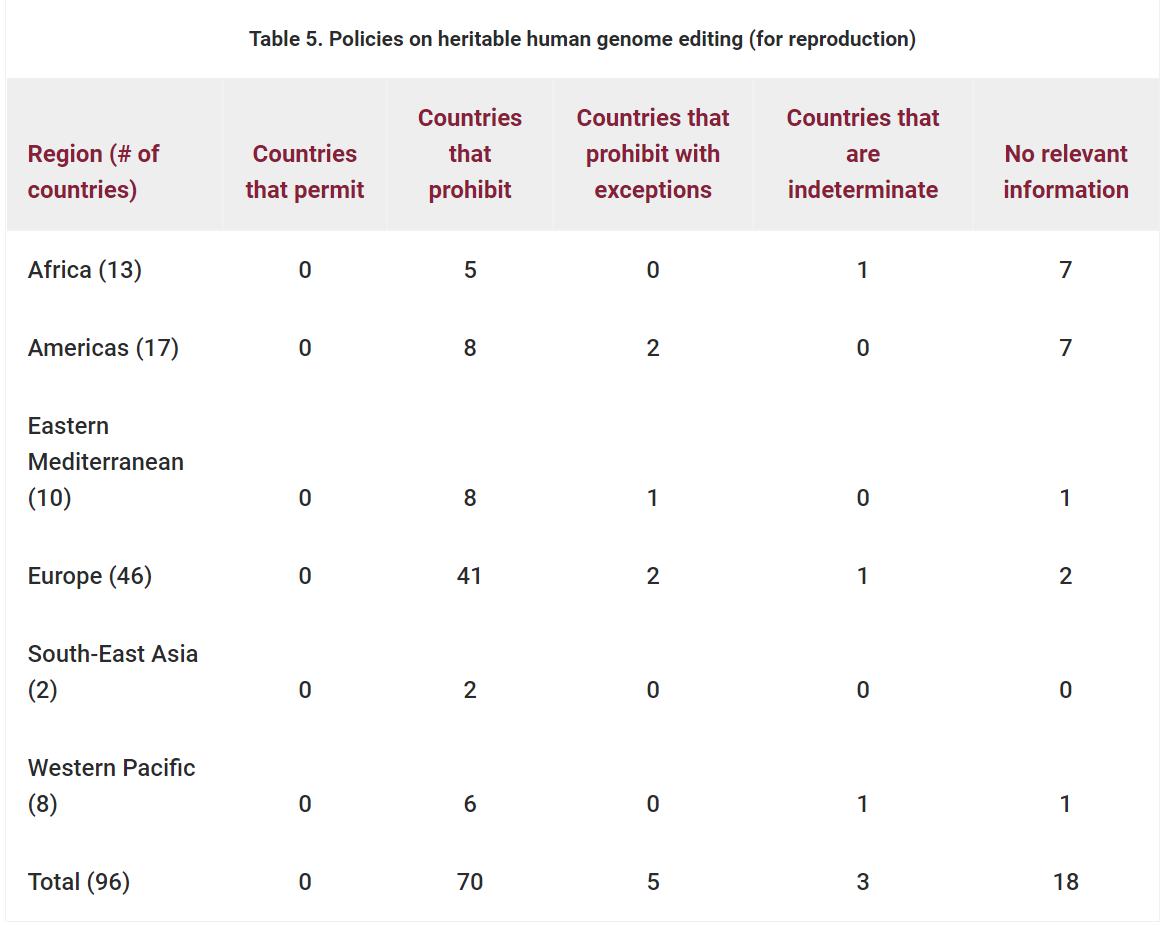 Přibližné rozdělení kompetencí v oblasti věcné a procesní regulace
SOFT LAW ZÁKON ?
České právo
Úmluva o lidských právech a biomedicíně96/2001 Sb. m. s.
Dodatkový protokol k úmluvě
Dodatkový protokol k úmluvě
Tento Protokol se vztahuje na testy prováděné pro zdravotní účely, které zahrnují analýzu vzorků lidského původu, a mají za cíl především identifikovat genetické charakteristiky osoby, dědičné nebo získané během raného prenatálního vývoje (dále jen „genetické testy“)
Genetické služby
Informace a genetické poradenství
Souhlas
Další problémy
Zákon o specifických zdravotních službách
§3 Asistovaná reprodukce
Zárodečné buňky a lidská embrya mohou být použita pouze pro umělé oplodnění. To neplatí, jde-li o lidská embrya nevyužitá pro umělé oplodnění, která lze použít pro výzkum na lidských kmenových embryonálních buňkách za podmínek a pro účely stanovené zákonem upravujícím výzkum na lidských kmenových embryonálních buňkách
Genetické vyšetření - definice
Genetické vyšetření zahrnuje klinické a genetické laboratorní vyšetření; 
slouží ke stanovení podílu variant v lidském genomu na rozvoj nemoci u vyšetřované osoby nebo jejích potomků.
Genetická laboratorní vyšetření může provádět pouze poskytovatel, který má v oprávnění k poskytování zdravotních služeb obor lékařská genetika nebo klinická genetika anebo laboratoř klinické genetiky
Genetická vyšetření v oblasti zdravotnictví lze nabízet nebo provádět pouze pro účely
Širší společenské problémy
Využití genetiky mimo léčebné účely
Rodičovské testy
Testy předpokladů pro jiné věci
Ochrana údajů před zneužitím
Ochrana před „dobrovolným“ předáváním
Medicínská turistika
Komercializace a etické hranice